Stredná odborná škola drevárska a stavebná Krásno nad Kysucou
Odborná angličtina

Mgr. Dagmar Mečárová, Mgr. Eva Sýkorová
Prioritná os: Vzdelávanie
Špecifický cieľ: 1.2.1 Zvýšiť kvalitu odborného vzdelávania a prípravy reflektujúc potreby trhu práce
Prijímateľ: Stredná odborná škola drevárska a stavebná Krásno nad Kysucou
Názov projektu: Zvyšovanie kľúčových kompetencií žiakov v Strednej odbornej škole drevárskej a stavebnej v Krásne nad Kysucou s ohľadom na moderné technológie a potreby trhu práce
Kód projektu  ITMS2014+: NFP312010AGX2
Názov pedagogického klubu: Odborná angličtina
Environment – new words
acid rain – kyslý dážď, 
the hole in the ozon-layer – ozónová diera, 
the greenhouse effect – skleníkový efekt, 
global warming – globálne otepĺovanie, 
air pollution – znečistenie ovzdušia,
Acid rain
Environment – new words
water pollution – znečistenie vody, 
soil/land pollution – znečistenie pôdy, 
smoke – dym, 
dust – prach,
 emissions – emisie, 
exhaust fumes – výfukové plyny, 
detergents – čistiace prostriedky,
Pollutions – air, water, land
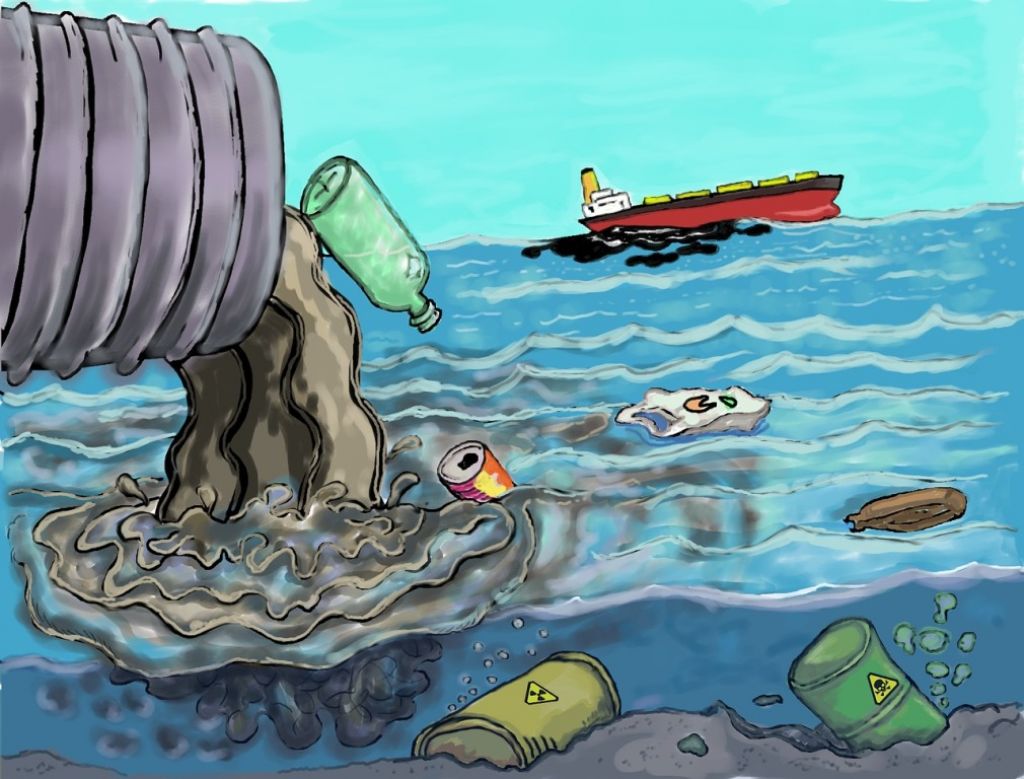 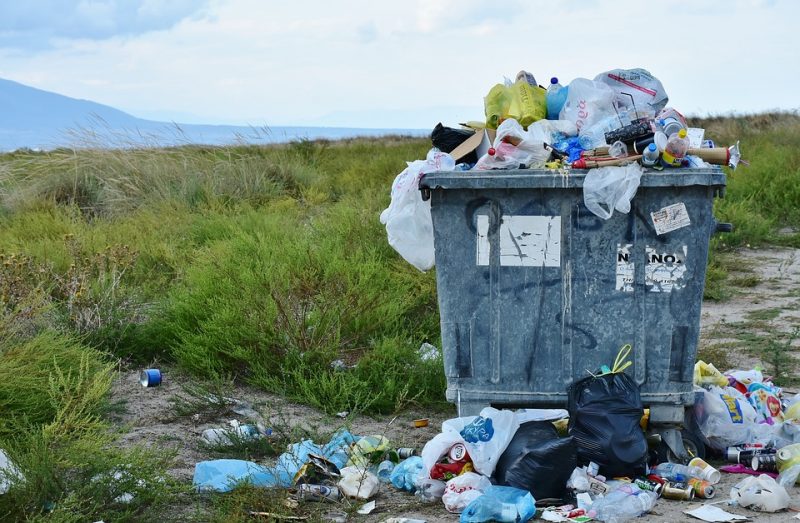 Environment – new words
pesticides – postredy, 
detergents – čistiace prostriedky, 
cargo ships – nákladné lode, 
tankers – tenkery, 
rubbish - odpadky
Environmental legislation – useful expression
legislatíva – legislation, 
zákon o životnom prostredí – pollution environmental law,
 klimatické zmeny - climate changes, 
ochrana vody –water protection, 
ochrana atmosféry – atmosphere protection, 
ochrana lesov – forest protection, 
chránené úmezia – protected areas,
 národné parky – national parks, 
ochrana životného prostredia - protection of environment,
Environmental legislation – useful expression
čistička odpadových vôd – sewage plant,
 toxické látky – toxic substances, 
nelegálna skládka odpadov – illegal waste ground, 
environmentálny audit – environmental audit, 
posudzovanie vplyvov na životné prostredie – environmental impact assessement,  environmentálny menežment – environmental management, 
ňministerstvo životného prostredia – ministry of environment,
Environmental monitoring
air monitorin – monitoring ovzdušia,
 water monitoring – monitoring vody,
 waste monitoring – monitoring odpadu, 
sources of pollution – zdroje znečistenia,
 pollutants – znečisťovatele, 
pesticides – pesticídy, 
pathogens – patogény, 
toxins – toxíny, 
chemicals – chemikálie,
,
Environmental monitoring
emissions – emisie, 
endangered species and biodiversity – ohrozené druhy a biodiverzita, 
extinction - vyhynutie, 
discovery - objav, 
protection – ochrana, 
long- and short-term climatic changes – dlhodobé a krátkodobé klimatické zmeny,
Environmental monitoring
weather-related catastrophes – katastrófy spojené s počasím, 
floods - záplavy, droughts - suchá, 
hurricanes – hurikány, 
land and soil degradation – degradácia pôdy,
forests and wood harvesting – výrub lesov a dreva
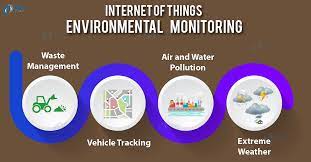 Alternative saurces of energy
alternative saurces of energy - alternatívne zdroje, 
solar energy -  solárna energia, 
hydro energy – vodná energia, 
wind energy – veterná energia, 
geothermal energy – geotermnálna energia, 
biomass energy – energia z biomasy, 
radiant energy – žiarivá energia, 
solar panels – solárne panely, 
solar collectors – solárne kolektory
Recycling
waste – odpad, 
reduce – redukovať,
 reuse – znovu použiť,
glass - sklo,                                                                                            
 paper - papier, 
cardboard - kartón,
 metal - kov, plastic - plast, textiles - textílie, 
batteries – batérie....................................